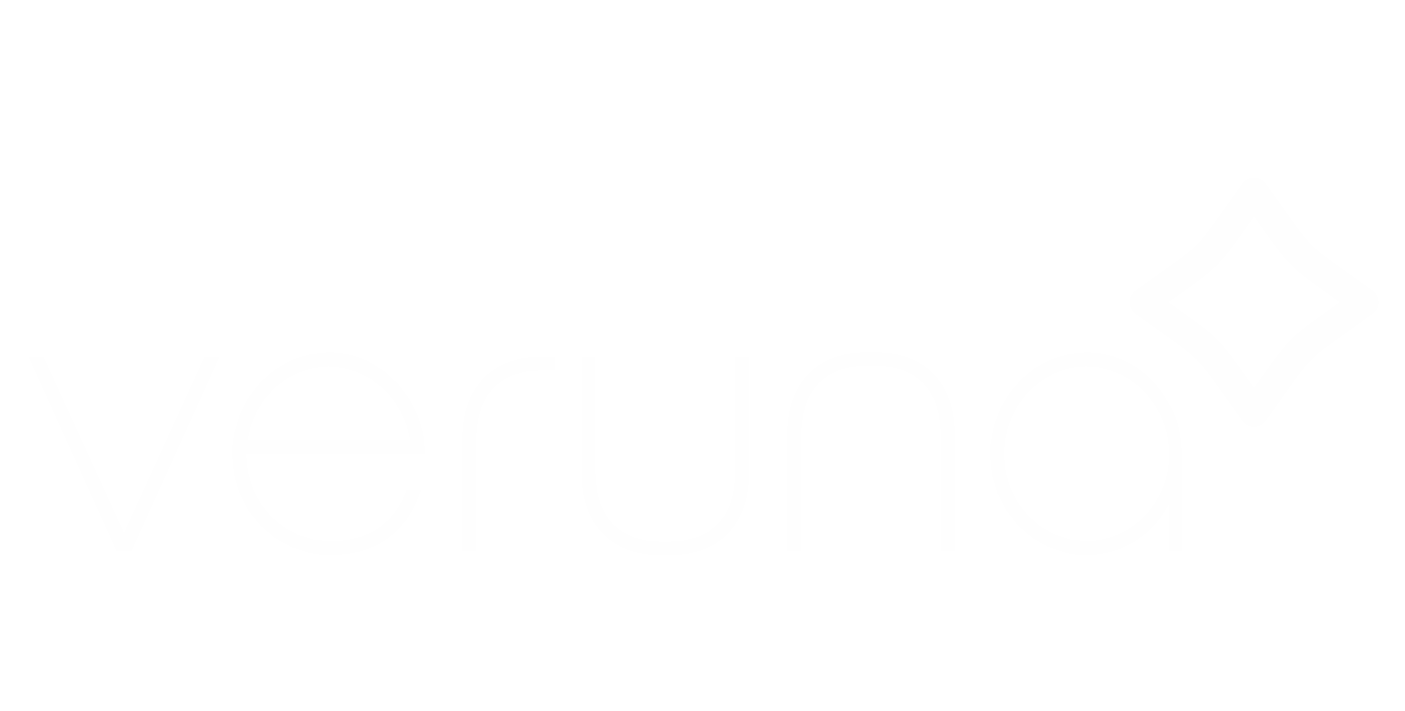 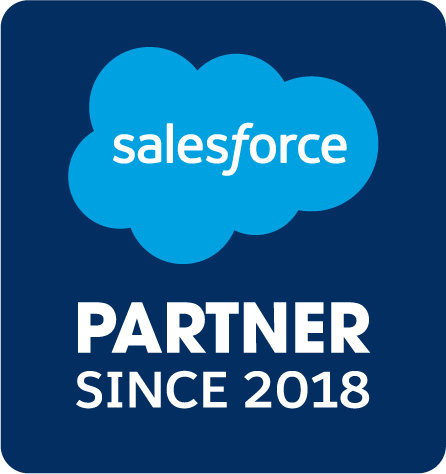 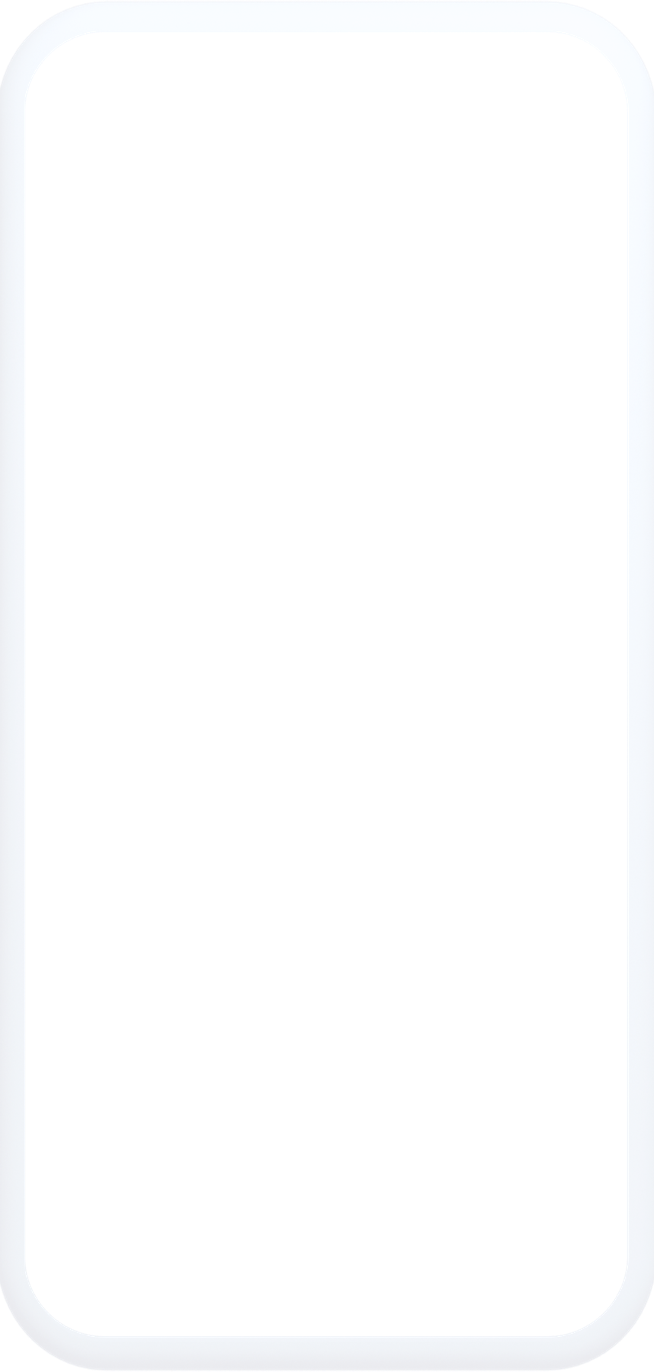 SINCE 2019
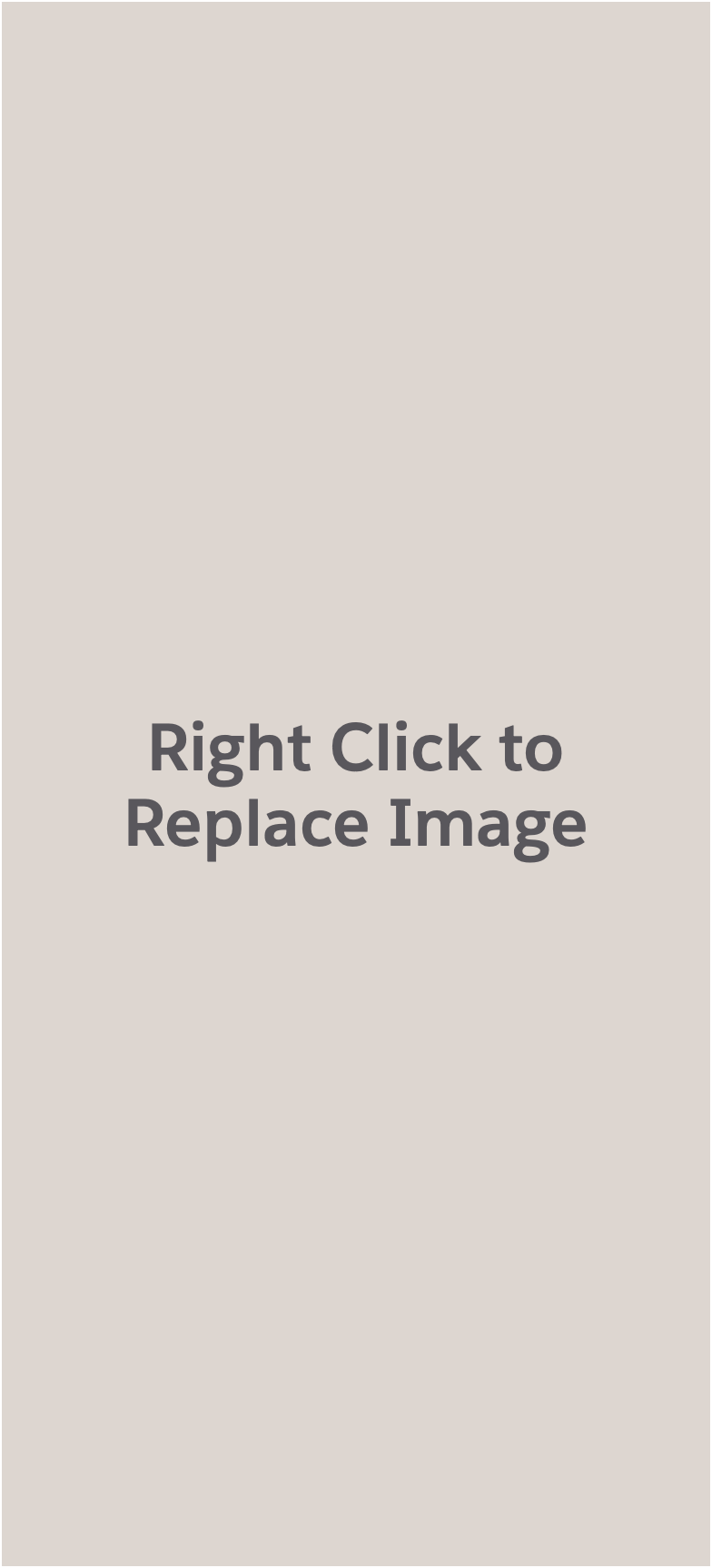 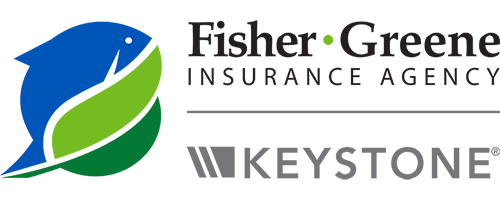 Fisher-Greene Drives Growth, Deepens Customer Relationships with Veruna
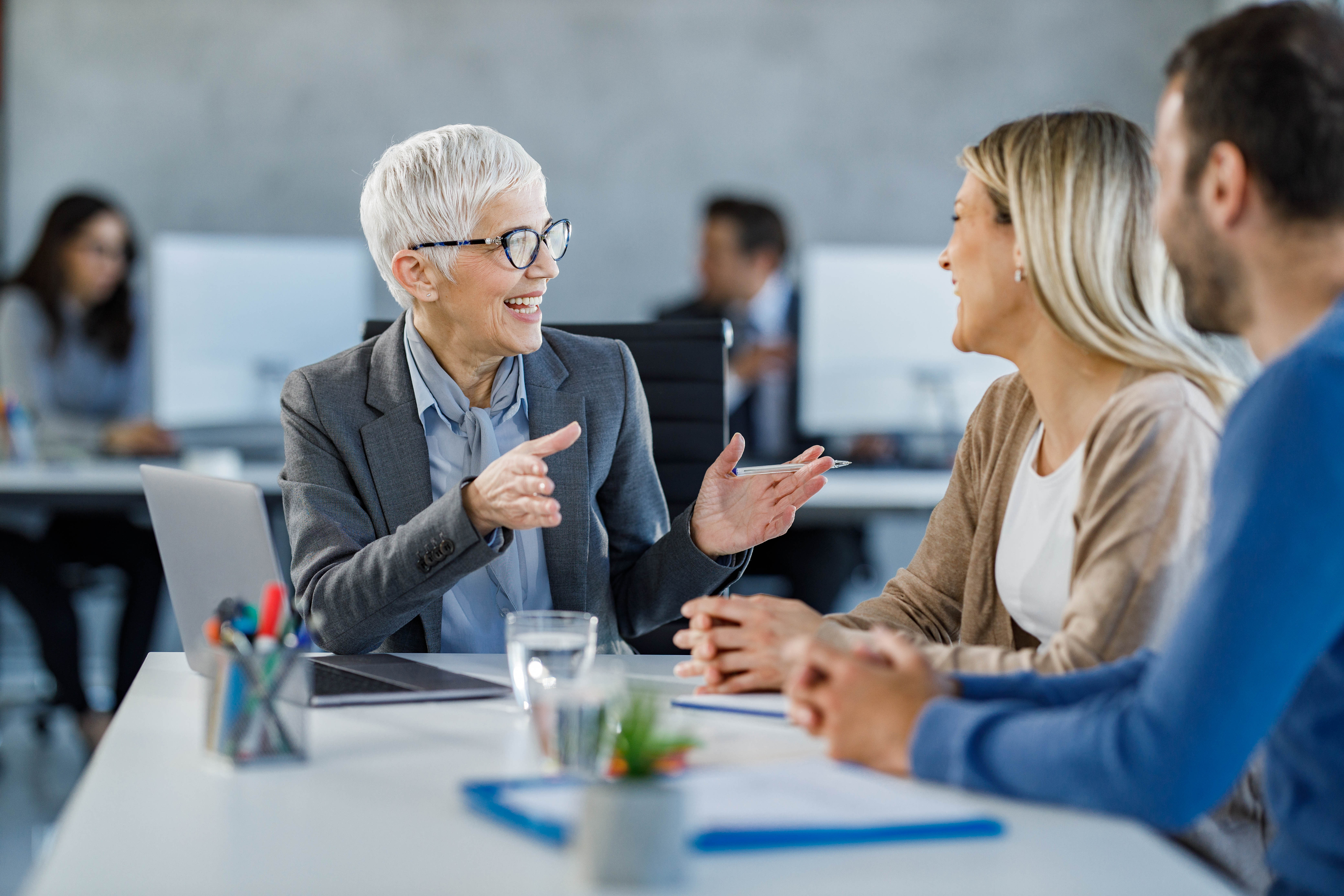 CHALLENGE:
Following a historic merger, Fisher-Greene needed to transition multiple offices from disparate legacy AMS solutions with limited capabilities and poor customer support.
SOLUTION:
Following a Veruna presentation at a Keystone Group event, Karen Greene, co-owner, was excited to switch.

“It just looked user-friendly,” she said, “hearing what the capabilities would be—and I loved the fact that Veruna is built on Salesforce.”
Read the full case study
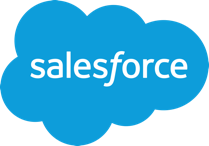 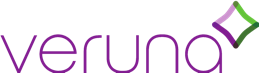 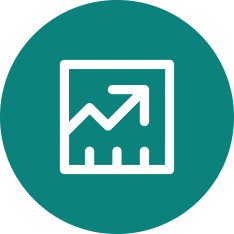 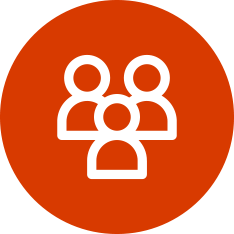 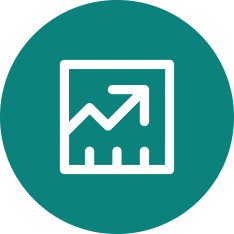 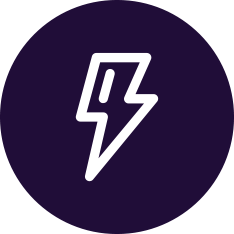 Business Growth
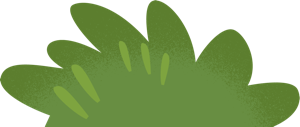 Unified System
Differentiating Capabilities
Real-Time Reporting
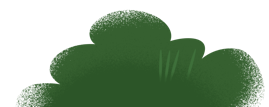 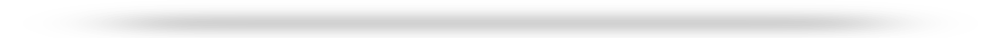